Adherencia y una introducción a la entrevista motivacional
Código del trabajo: INT-20-2100135	Fecha de actualización: febrero de 2022
Descargo de responsabilidad
CF CARE está financiado íntegramente por Vertex Pharmaceuticals (Europe) Limited. El contenido ha sido preparado y desarrollado por el comité de dirección con el apoyo logístico y editorial del secretario de CF CARE, ApotheCom. Vertex ha tenido la oportunidad de revisar el contenido y las herramientas para comprobar su exactitud.
Introducción
Estos módulos han sido desarrollados por un comité de dirección de expertos en fibrosis quística de distintos países para cubrir las técnicas de entrevista motivacional (EM), que puede conformar un marco eficaz para mejorar la receptividad de los pacientes al cambio conductual
El contenido de la EM está organizado en cinco módulos, que están diseñados para proporcionarle conocimientos y habilidades para mejorar su práctica de la EM. Todos los módulos se pueden descargar de www.cfcare.net 
Este módulo analiza la importancia de la adherencia al tratamiento y los factores que influyen en ella, e introduce el concepto de la EM
Objetivos de aprendizaje
Reconocer la importancia de la adherencia

Revisar los factores que afectan a la adherencia

Desarrollar una comprensión de la entrevista motivacional

Explorar la teoría detrás de la entrevista motivacional
La importancia de la adherencia
La importancia de una adherencia óptima en la FQ
Reduce la morbilidad1
Mejora la calidad de vida2
Reduce la prevalencia de exacerbaciones pulmonares2
Reduce la frecuencia de hospitalizaciones2
Mejora los resultados de salud3
Mejora la función pulmonar, lo que da lugar a una mayor supervivencia1
Reduce el riesgo de empeoramiento de las manifestaciones clínicas cuando se combina con el tratamiento continuado3
1. Bishay LC, Sawicki GS. Adolesc Health Med Ther. 2016;7:117–124; 2. Lopes-Pacheco M. Front Pharmacol. 2020;10:1662; 3. Burgel PR, et al. Am J Respir Crit Care Med. 2020;201;2:188–197.
Adherencia en la FQ
Ha habido una mejora significativa en la edad de supervivencia de las personas con FQ, desde que la FQ se reconoció por primera vez hace más de 80 años, en parte debido a los avances en los tratamientos1,2

Todavía estamos muy lejos de una adherencia óptima
Para mantener nuestro progreso, necesitamos mejorar en el fomento una buena adherencia terapéutica
FQ, fibrosis quística1. Balfour-Lynn IM, King JA. Paediatr Respir Rev. 2020;S1526-0542(20)30081-6; 2. Cystic Fibrosis Foundation. 2019.https://www.cff.org/Research/Researcher-Resources/Patient-Registry/2019-Patient-Registry-Annual-Data-Report.pdf. Consultado en febrero 2022.
Adherencia en la FQ: la realidad
La mala adherencia al tratamiento es un problema significativo y varía según el tipo de tratamiento
Tasas de adherencia por PPM
Tasas de adherencia por autoinformes del paciente
Adherencia (%)
Adherencia (%)
Antibióticos nebulizados
Antibióticos orales
Antibióticos inhalados
Antibióticos orales
Antibióticos nebulizados
Broncodilatadores
Broncodilatadores
Antibióticos inhalados
PPM, proporción de posesión de medicación Figuras adaptadas de White H, et al. Eur Respir J. 2017;49:1600987.
Medición
La medición de la adherencia es notoriamente poco fiable1 

La capacidad para reconocer y evaluar correctamente la adherencia se ha convertido en un foco de atención de la investigación en muchas enfermedades crónicas2

Métodos de medición de la adherencia:
Medición de fármacos o metabolitos en sangre/orina2
Informes del paciente (cuestionarios, tarjetas del diario autonotificado)3
Técnicas electrónicas para registrar la dispensación/pauta posológica del tratamiento2
Revisión de registros de recetas3
1. Eakin MN, Riekert KA. Curr Opin Pulm Med. 2013;19:687–691; 2. Anghel LA, et al. Med Pharm Rep. 2019;92:117–122; 3. Jones S, et al. Cochrane Database Syst Rev. 2018;2018:CD011665.
Adherencia óptima: definición
El tratamiento correcto 
 
La cantidad correcta 

De la manera correcta
¿Por qué es tan difícil conseguir una adherencia óptima en la FQ?
La adherencia óptima puede:1
requerir mucho tiempo
ser muy intrusiva
ser preocupante (recuerda a la enfermedad)
El paciente puede:1,2
no saber qué hacer
sentir que no tiene el apoyo de la familia
odiar sentirse diferente
Comprender los factores que influyen en si alguien se adherirá o no de forma óptima puede ser útil... y puede guiar una conversación sobre el cambio
1. Duff AJA, Latchford GJ. Pediatr Pulmonol. 2010;45:211–220; 2. Jones S, et al. Cochrane Database Syst Rev. 2018;2018:CD011665.
Factores que afectan a la adherencia
Factores que afectan a la adherencia
Contexto:
sociedad y cultura
familia y amigos





La persona:
tratamiento
características individuales
comportamiento
creencias
Duff AJA, Latchford GJ. Pediatr Pulmonol. 2010;45:211–220.
Sociedad y cultura
Los pacientes pueden tener diferentes expectativas sobre lo que deben hacer (normas sociales)
¿suele llevar la gente puesto el cinturón de seguridad?
¿suele la gente acudir a las citas hospitalarias?
¿suele la gente cumplir con su tratamiento?

Los recursos sociales son importantes
dinero, vivienda, etc.
Duff AJA, Latchford GJ. Pediatr Pulmonol. 2010;45:211–220.
Familia y amigos
Una gran influencia: los desacuerdos familiares, la implicación excesiva y la mala comunicación se asocian a problemas de adherencia

Recursos familiares:
recursos prácticos (transporte, etc.)
recursos psicológicos (apoyo, estilo de afrontamiento, etc.)

¿Influencia de grupo de amigos/compañeros?
O'Toole DPH, et al. Qual Health Res. 2019;29:846–856.
Familia y amigos
Los adolescentes pueden tener la necesidad de ser cada vez más independientes, lo que conduce a la inercia y al deseo de separarse

Por el contrario, cuando los adolescentes tienen una enfermedad crónica, también pueden mostrar el efecto contrario, en el querer tener a su familia cerca
dependencia de los padres
ansiedades parentales
dificultades para “dejar ir” 

Esto puede dar lugar a conflictos, identificados como un factor importante a la hora de causar y mantener una mala adherencia
Duff AJA, Oxley H. Hodson and Geddes' Cystic Fibrosis. Taylor & Francis, London. 2016.
Amigos: el poder de los iguales
Los adolescentes buscan identificarse con grupos de iguales

La presión de iguales suele tener connotaciones negativas

Sin embargo, el poder de los iguales puede ser muy positivo...

El apoyo de amigos cercanos puede ayudar a moderar el impacto negativo de las discordias matrimoniales en el comportamiento de los niños1 

El apoyo social de amigos/compañeros de clase facilita la adaptación a la enfermedad de los adolescentes y puede ayudar con los aspectos del estilo de vida de los regímenes de tratamiento2
1. Wasserstein SB, La Greca AM. J Clin Child Psychol. 1996;25:177–182; 2. Jones S, et al. Cochrane Database Syst Rev. 2018;2018:CD011665.
El tratamiento
La adherencia es mayor si el tratamiento:
se entiende fácilmente
es sencillo (plan de tratamiento y medicación/dispositivos)
es factible con el tiempo disponible
es percibido por los pacientes como no demasiado estresante
es reconocido por los pacientes como importante, y se comprenden los beneficios, los riesgos y los posibles impactos en la calidad de vida
Ohn M, Fitzgerald A. Pediatr Respir Rev. 2018;25:33–36.
Características individuales
Datos demográficos:
Edad1 
la adherencia es especialmente difícil para muchos y varía entre grupos de edad 
los adultos jóvenes también pueden experimentar problemas con la adherencia terapéutica
Sexo2
las mujeres tienen una peor adherencia a ciertos aspectos del régimen de tratamiento de la FQ (p. ej., toser, alimentos ricos en grasas, medicación oral)
Conocimiento
Importante, pero “saber” no es lo mismo que “hacer”
Barreras conductuales y psicológicas
1. Rouzé H, et al. Patient Prefer Adherence. 2019;13:1497–1510; 2. Patterson JM, et al. J Cyst Fibros. 2008:7;154–164.
Comportamiento
Los motivos frecuentes para una mala adherencia incluyen:
olvidar
posponer
no estar organizado
no saber qué hacer
Algunas barreras más específicas para:
niños: sabor desagradable, dificultad para tragar pastillas
adolescentes: no están dispuestos a tomar la medicación en público
Para cambiar el comportamiento, es útil si:
hay un plan
es práctico
se convierte en parte de una rutina
Duff AJA, Latchford GJ. Pediatr Pulmonol. 2010;45:211–220.
Psicología
Emociones/salud mental
La depresión y la ansiedad pueden ser barreras importantes
Creencias
Acerca de la enfermedad
¿es grave?
¿empeorará si no actúo?
Sobre lo que los pacientes deben hacer1
costes/beneficios del cambio
confianza en poder cambiar
Acerca del tratamiento1
¿lo necesito?
¿funcionará?
¿cuáles son los efectos secundarios?
1. Horne R, Weinman J. J Psychosom Res. 1999;47:555–567.
¿Qué podemos hacer?
¿Nuestra respuesta?
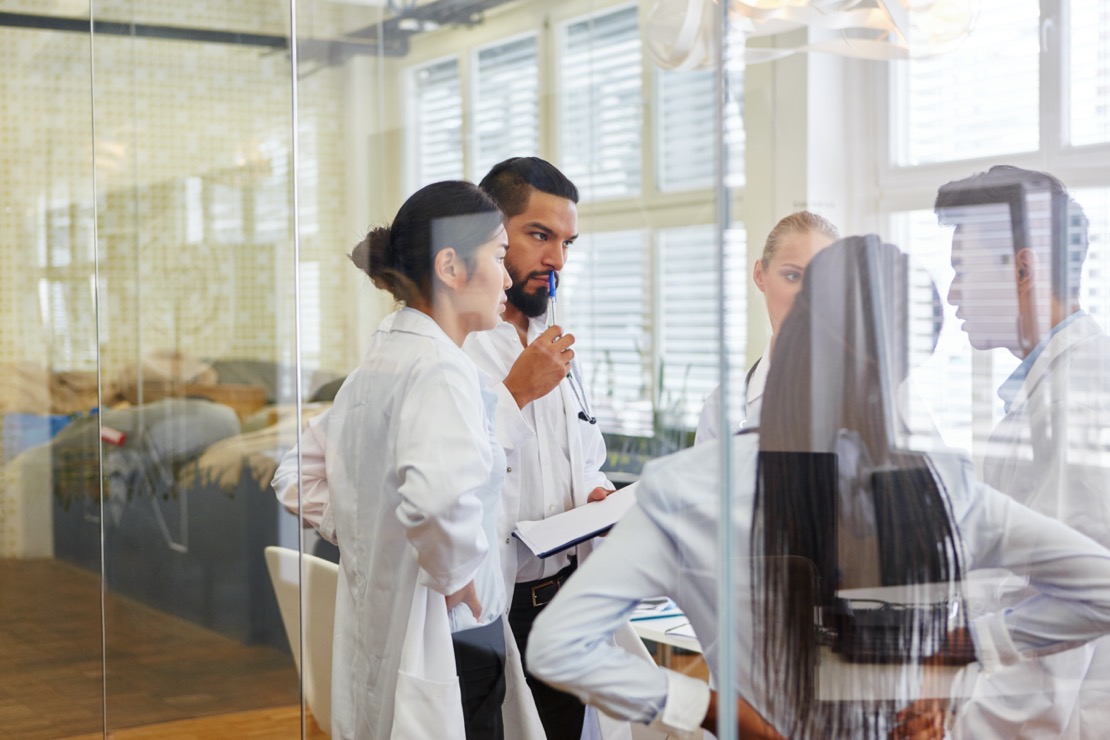 Como equipo...
Como profesional sanitario individual...
Fuente de la imagen: Shutterstock
El equipo
El contexto para el éxito
Cualquier intervención para la adherencia debe tener en cuenta al equipo
Debe ser práctica, tener apoyo y ser compartida
Los equipos también pueden ofrecer oportunidades de intervención
El profesional sanitario
La relación con el profesional sanitario es clave
Qué hacen los profesionales sanitarios (es decir, USTED) marca una gran diferencia
Principio clave:
Aplicar habilidades comunicativas para identificar qué hace que los pacientes se atasquen y ayudarles a cambiar
Una introducción a la entrevista motivacional
El papel de los profesionales sanitarios
La no adherencia es compleja
Las personas se atascan por diferentes motivos y sienten ambivalencia respecto al cambio
Usted solo puede ayudar si le cuentan qué está pasando
La entrevista motivacional es un enfoque para abrir la comunicación, ayudar a los pacientes a resolver la ambivalencia y avanzar hacia el cambio
¿Por qué algunas personas no se adhieren?
Algunos pacientes no se adhieren de manera no intencionada 
mal conocimiento de la enfermedad y su tratamiento 
infravaloración de la gravedad de la enfermedad
Muchos pacientes no se adhieren de manera intencionada
los pacientes no son capaces de advertir los beneficios del tratamiento 
los tratamientos se perciben como demasiado lentos 
los tratamientos se observan como una incomodidad y una carga
Ohn M, Fitzgerald A. Pediatr Respir Rev. 2018;25:33–36
En la práctica...
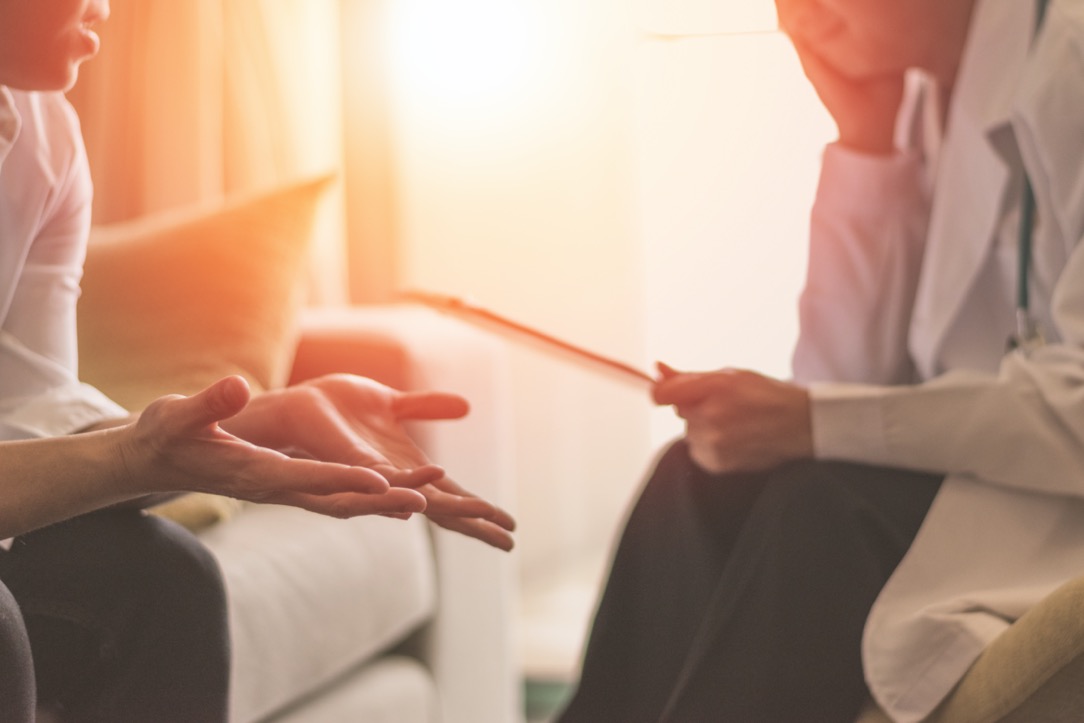 Las personas se atascan
Los profesionales sanitarios pueden hacer que cambien su comportamiento repetidamente...
...pero siguen atascados
Fuente de la imagen: Shutterstock
Pensar en el cambio de comportamiento con los pacientes
¿Qué se percibe?
¿como un combate?
usted empuja, ellos devuelven el empujón...
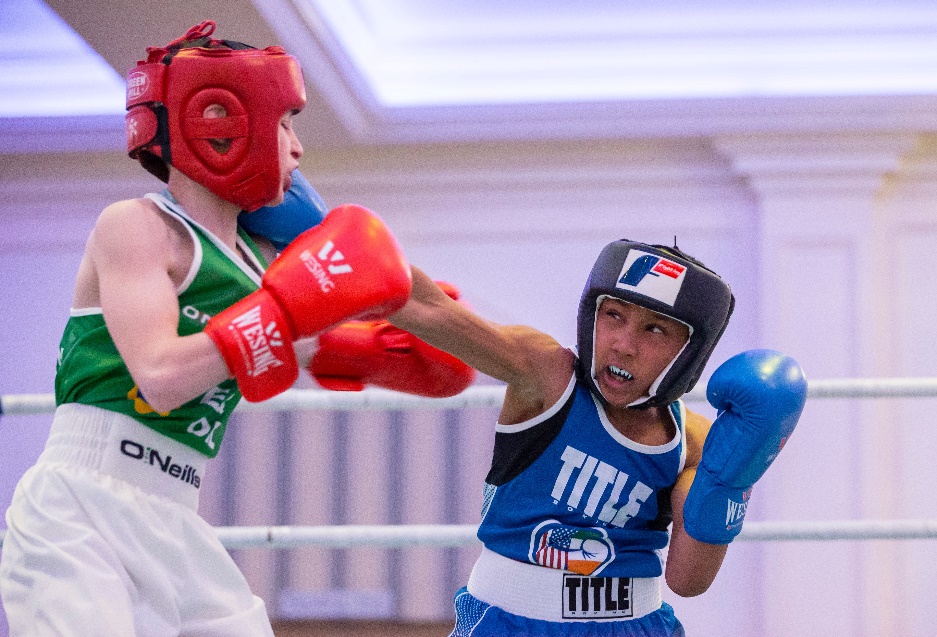 Fuente de la imagen: www.unsplash.com
Pensar en el cambio de comportamiento con los pacientes
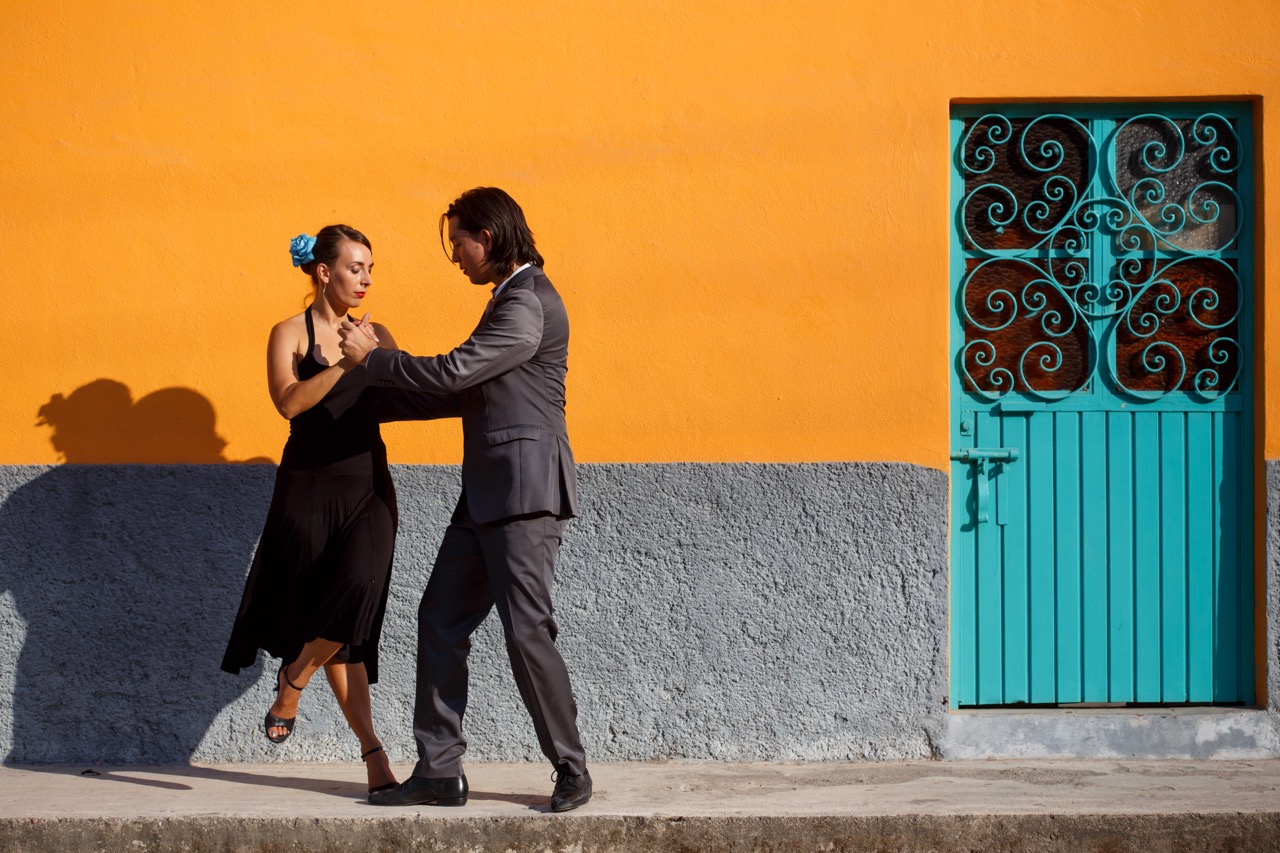 ¿Cómo debería ser?
¿como un baile?
puede que tarde algo de tiempo, pero llegará a algún sitio...
Fuente de la imagen: Pexels
Pensar en el cambio
No es fácil: trabajar con pacientes que tienen problemas con el cambio puede ser muy frustrante
Es fácil culpar al paciente
“¿por qué no ven el riesgo que están corriendo y simplemente se toman el medicamento?”
Especialmente cuando nosotros:
nos sentimos responsables
podemos incluso ver a los pacientes como diferentes a nosotros...
Pero esto no es cierto
Para demostrarlo, piense en la última vez que se limpió los dientes con hilo dental..
Uso de hilo dental
¡La prueba de que a todos se nos da mal el cambio!
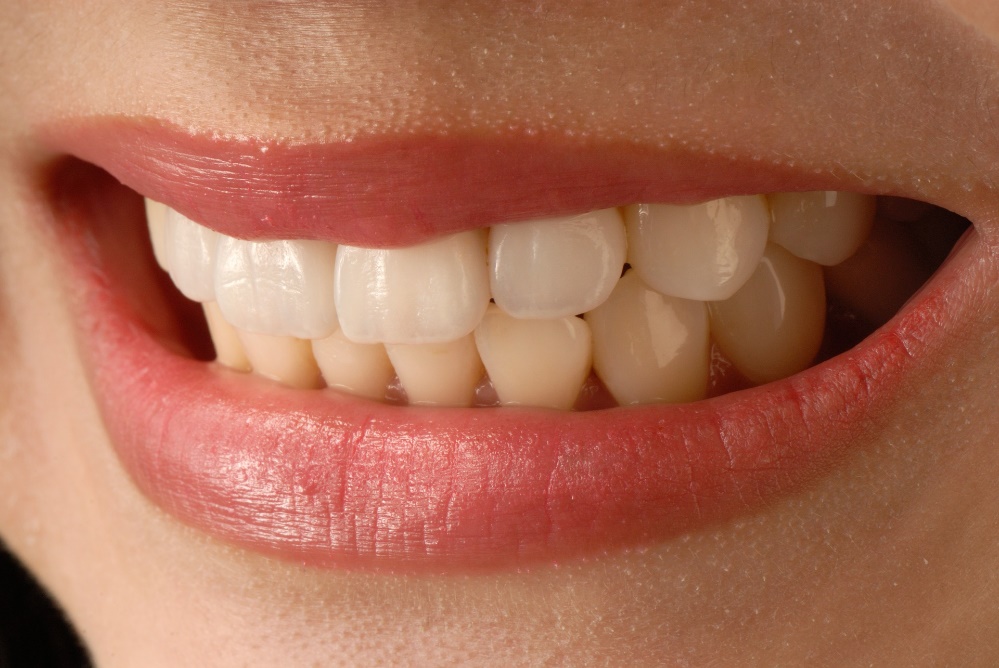 Fuente de la imagen: www.pixabay.com
El proceso de cambio
Creencias
Preocupaciones
Emociones
Confianza, etc.
Entrevista motivacional
EL CONTEXTO DEL EQUIPO
LA DECISIÓN
Técnicas
de cambio
de comportamiento
Resolución de problemas   
planes de implementación, etc.
Latchford GJ, Duff AJA. Comunicación personal. 2014.
Entrevista motivacional
Originalmente una reacción a la persuasión
El tratamiento para los problemas de alcohol dependía de la confrontación, pero los pacientes se resistían y no mostraban motivación para cambiar
Una alternativa provino de Bill Miller, psicólogo clínico de Nuevo México
El hecho de que alguien se resista al cambio o se sienta más motivado depende de lo que usted diga
Por tanto, enfrentarse a alguien lo hace más rebelde
En su lugar, la entrevista motivacional está diseñada para mejorar la motivación para cambiar
Miller WR. Behav Psychother. 1983;11:147–172.
Una definición de entrevista motivacional
“Un estilo de orientación directivo y centrado en el cliente para obtener un cambio de comportamiento ayudando a los clientes a explorar y resolver la ambivalencia”
						Rollnick y Millner (1995)
Perkins R, Repper J. 1998, Dilemma’s in Community Mental Health Practice. Choice or Control. Radcliffe Medical Press, Oxford.
La teoría tras la entrevista motivacional
Principio 1: No decir a la gente qué hacer...
...porque normalmente no funciona, incluso si usted tiene razón
Si las personas sienten que no tienen elección, sienten una necesidad real de hacer lo que se les ha dicho que no hagan para demostrar que aún tienen libre albedrío1
“Nadie me dice qué tengo que hacer”
1. Brehm JW. A theory of psychological reactance. Academic Press; New York. 1966.
Principio 2: Escuchar
Si no puede escuchar e involucrar a alguien en la conversación, no es probable que cambie
El estilo de interacción no directivo de Carl Rogers enfatiza la importancia de:1
escuchar 
empatizar
comprender
¡Si alguien espera que le persuadan, eso es algo inesperado!
1. Rogers C. Couns Psychol. 1975;5:2–10.
Principio 3: Deje que el paciente le diga a usted que necesita cambiar
Lo mejor que puede suceder es que alguien le diga a usted por qué debería cambiar
Si alguien lo dice solo sin que usted se lo diga, es mucho más potente
“La gente cree que lo que se oye decir a sí misma”
Bem, DJ. Advances in Experimental Social Psychology. Academic Press, New York. 1972.
Principio 4: Disonancia cognitiva
Las personas se sienten incómodas cuando tienen dos creencias incompatibles
Esto crea una necesidad imperiosa de hacer algo para resolverlo
Por ejemplo: 
“fumo” + “quiero estar sano”
Solución:
dejar de fumar o convencerse de que está BIEN fumar
¡es más fácil mantener el statu quo!
Festinger L. A theory of cognitive dissonance. Stanford University Press, Stanford. 1957.
Principio 5: Las personas deben sentirse seguras antes de intentar cambiar
Si las personas creen que son capaces de hacer algo, es mucho más probable que lo intenten
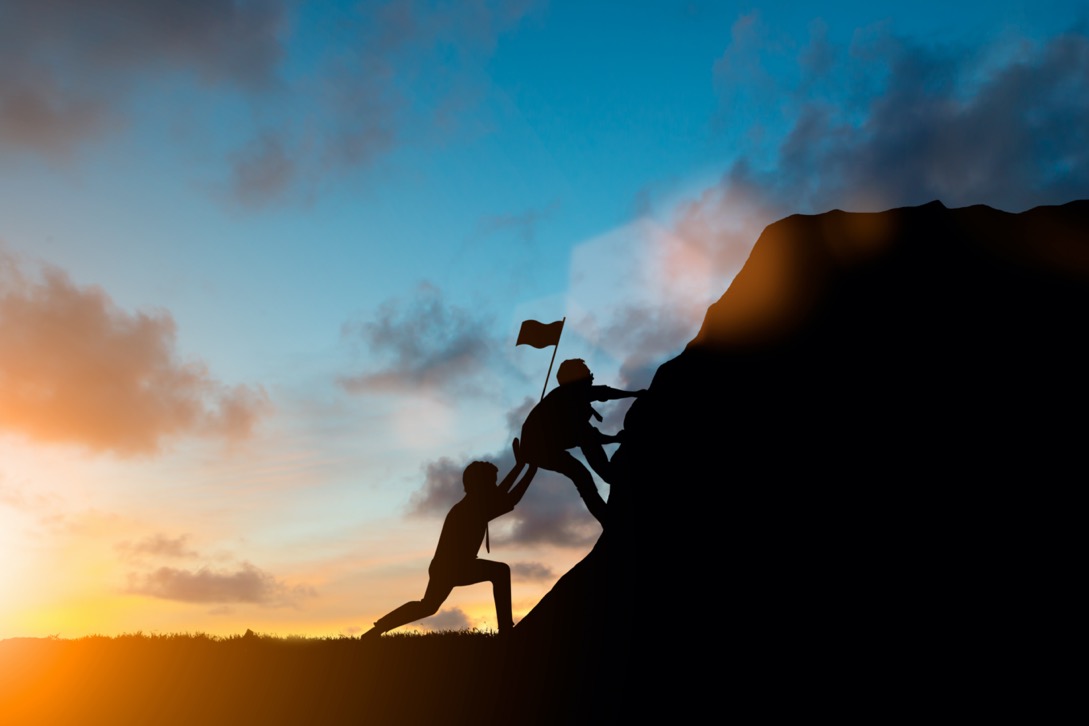 Fuente de la imagen: Shutterstock
Bandura A. Psychol Rev. 1977;84:191–215.
Principio 6: La ambivalencia es normal
Todos nos enfrentamos a grandes decisiones
En realidad, estar inseguro es normal para los seres humanos
Resumen
La adherencia al tratamiento es necesaria para lograr resultados óptimos en la FQ; sin embargo, la mala adherencia al tratamiento se reconoce como un problema significativo entre los pacientes con FQ
La adherencia se ve influida por una serie de factores, como el entorno del paciente, las características individuales, el comportamiento, así como la comprensión del tratamiento y la enfermedad 
La entrevista motivacional se puede utilizar para facilitar el cambio conductual en pacientes que muestran resistencia
Los profesionales sanitarios y los equipos de FQ pueden utilizar las técnicas de entrevista motivacional para explorar las creencias de un paciente y mejorar su motivación para cambiar
PS, profesional sanitario
Referencias bibliográficas
Anghel LA, Farcas AM, Oprean RN. An overview of the common methods used to measure treatment adherence. Med Pharm Rep. 2019;92:117–122. 
Bandura A. Self-efficacy: toward a unifying theory of behavioral change. Psychol Rev. 1977;84:191–215.
Balfour-Lynn IM, King JA. CFTR modulator therapies - Effect on life expectancy in people with cystic fibrosis [published online ahead of print, 2020 May 26]. Paediatr Respir Rev 2020;S1526-0542(20)30081-6.
Bem, DJ. ‘Self-perception theory’, in: Berkowitz L, Advances in experimental social psychology. Academic Press, New York. 1972
Bishay LC, Sawicki GS. Strategies to optimize treatment adherence in adolescent patients with cystic fibrosis. Adolesc Health Med Ther. 2016;7:117–124.
Brehm JW. A theory of psychological reactance. Academic Press, New York. 1966.
Burgel PR, Munck A, Durieu I, et al. Real-Life Safety and Effectiveness of Lumacaftor-Ivacaftor in Patients with Cystic Fibrosis. Am J Respir Crit Care Med. 2020;201:188–197.
Cystic Fibrosis Foundation. Patient Registry Annual Data Report. 2019. https://www.cff.org/Research/Researcher-Resources/Patient-Registry/2019-Patient-Registry-Annual-Data-Report.pdf. Consultado en febrero 2022.
Duff AJA, Latchford GJ. Motivational interviewing for adherence problems in cystic fibrosis. Pediatr Pulmonol. 2010;45:211–220.
Duff AJA, Oxley H. ‘Psychology’, in Bush A, Bilton D & Hodson M, (4th edn), Hodson and Geddes’ Cystic Fibrosis. Taylor & Francis, London. 2016.
Eakin MN, Riekert KA. The impact of medication adherence on lung health outcomes in cystic fibrosis. Curr Opin Pulm Med. 2013;19:687–691.
Festinger L. A theory of cognitive dissonance. Stanford University Press, Stanford. 1957.
Horne R, Weinman J. Patients' beliefs about prescribed medicines and their role in adherence to treatment in chronic physical illness. J Psychosom Res. 1999;47:555–567.
Referencias bibliográficas
Jones S, Curley R, Wildman M, et al. Interventions for improving adherence to treatment in cystic fibrosis. Cochrane Database Syst Rev. 2018;2018:CD011665. 
Lopes-Pacheco M. CFTR Modulators: The Changing Face of Cystic Fibrosis in the Era of Precision Medicine. Front Pharmacol. 2020;10:1662. 
Miller WR. Motivational interviewing with problem drinkers. Behav Psychother. 1983;11:147–172.
Ohn M, Fitzgerald DA. Question 12: What do you consider when discussing treatment adherence in patients with Cystic Fibrosis? Paediatr Respir Rev. 2018;25:33–36.
O'Toole DPH, et al. Adherence to Aerosol Therapy in Young People With Cystic Fibrosis: Patient and Parent Perspectives Following Electronic Data Capture. Qual Health Res. 2019;29:846–856.
Patterson JM, Wall M, Berge J, et al. Gender differences in treatment adherence among youth with cystic fibrosis: Development of a new questionnaire. J Cyst Fibros. 2008;7:154–164.
Perkins R, Repper, J. Dilemmas in community mental health practice: Choice or control. Abingdon, UK: Radcliffe Medical Press Ltd. 1998.
Riekert K. Promoting adherence and increasing life span. J Hopkins Adv Stud Med. 2009;9:14–19.
Rogers C. Empathic: An unappreciated way of being. Couns Psychol. 1975;5:2–10.
Rouzé H, Viprey M, Allemann S, et al. Adherence to long-term therapies in cystic fibrosis: a French cross-sectional study linking prescribing, dispensing, and hospitalization data. Patient Prefer Adherence. 2019;13:1497–1510.
Wasserstein SB, La Greca AM. Can peer support buffer against behavioral consequences of parental discord? J Clin Child Psychol. 1996;25:177–182.
White H, et al. Variation in lung function as a marker of adherence to oral and inhaled medication in cystic fibrosis. Eur Respir J 2017;49:1600987.